ויסות קצב הלב
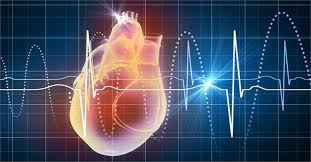 ממה מושפע קצב הלב?
בשינה קצב פעימות הלב יורד מתחת ל – 60 פעימות בדקה
התרגשות
כעס
מאמץ גופני
עלייה של חום הגוף
לאחר שתיית קפה או עישון 
קצב פעימות הלב משתנה עם שלבי הנשימה – מוגבר בשאיפה ומואט בנשיפה
מהו מנגנון הויסות של קצב הלב?
האצה והאטה של קצב פעולת הלב נובעים מפיקוח עצבי מ"גבוה" של מרכז הלב שבמוח המוארך באיזור העורף.
במרכזה מצויים גם מרכז כלי הדם ומרכז הנשימה וממנו נשלחים גירויים לקוצב  ראשי בלב באמצעות שבילי העצבים של המערכת האוטונומית. מערכת זו מפקחת על פעילות אברי הגוף הפנימיים  ובהם קוצב הלב.
היא מעוררת או מעכבת את קצב הלב ובאופן עצמאי ובלתי רצוני .
המערכת הסימפתטית והפרסימפתטית
מערכת העצבים הסימפתטית והפארא-סימפתטית
מערכת העצבים האוטונומית מורכבת משני חלקים המנוגדים בפעולתם ומתואמים ביניהם:
1. מערכת סימפתטית - מעוררת
2. מערכת פאראסימפתטית – מעכבת
מערכת העצבים הסימפתטית והפארא-סימפתטית (המשך)
מהמוח יוצאים שני עצבים: עצב סימפתטי אשר מגיע ללב מהאיזור המעורר ואילו העצב הפאראסימפטתי מגיע ללב מהאיזור המעכב.

כך מתאפשר ויסות יעיל של קצב ההתכווצות של הלב במשך כל ימי חיינו.
שתי המערכות פועלות במקביל, ומתקיים ביניהן מאזן המתבטא בהאצה או האטה של קצב הלב בהתאם לצורכי הגוף המשתנים.
כיצד מתבצע ויסות קצב הלב?
מרכז הלב במוח מקבל "דיווחים" מהקלוטנים הפזורים במערכת הלב וכלי הדם.

הקולטנים רגישים לרמת הפד"ח, טמפרטורה והלחץ המופעל על הדופן.
מרכז הלב במוח מגיב באמצעות הפרשת "שליחים כימיים" מקצות העצבים.
סיכום
כיצד נגיב כאשר נפגוש אריה?